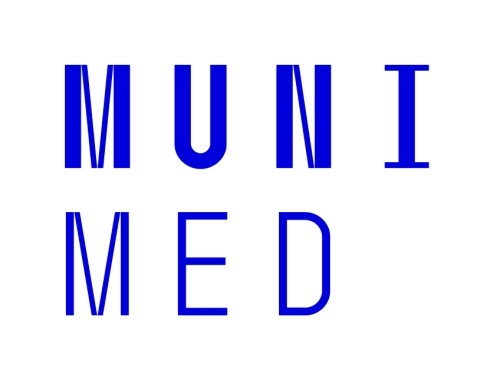 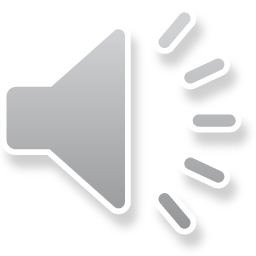 Antidiabetic drugs
Department of Pharmacology MF MU
Antidiabetic drugs
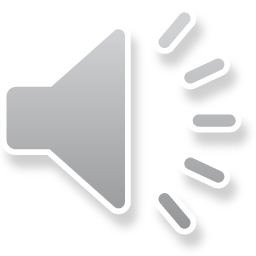 Insulins
Drugs used in T2DM
Diabetes mellitus
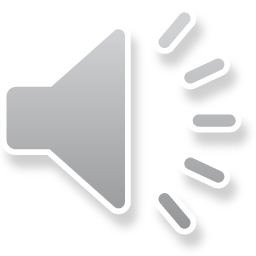 chronic multifactorial endocrine and metabolic disease
DM I. type (IDDM) absolute deficiency in insulin  (10 - 15 %)
	- infections or toxic effect on pancreas
	- autoimmune 

DM II. type  (INDDM) relative deficiency in insulin (85 - 90 %)
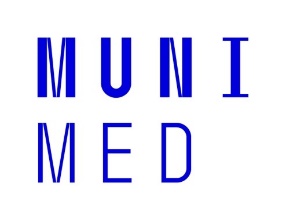 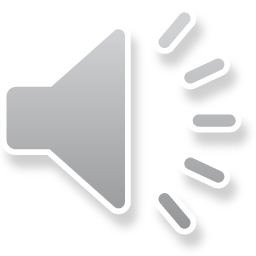 Clinical picture

  Polyuria, polydypsy, nighttime urination, weight loss in normal appetite, physical weakness, fatigue, blurred vision, coma (children)

Randomly detected glycemia above 11.1 mmol / L
Fasting glycaemia above 7.0 mmol / L

  T1DM - symptoms are more pronounced, develop quickly (weeks)

  T2DM - less noticeable symptoms, evolving from months to years

- other - related to organ complications - itchy skin, visual disturbances, pain and tingling, neuralgia, badly healing wounds, skin affections, tooth decay, potency disorders, libido ...
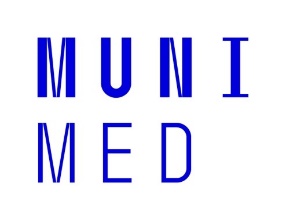 lack of insulin
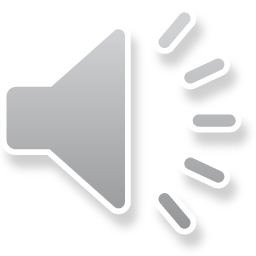 Muscles
glucose oxidation
 proteosyntheis
proteins turnover....
 AA
Adipose tissue
impaired utilisaton of Glc
 glucose uptake by insulin – senzitive cells
lipolysis
 faty acids production
HYPERGLYCEMIA
 AA in liver
ketogenesis
OSMOTIC DIURESIS
protein catabolism
acidosis  CNS insult, 
coma, exitus
- dehydration
- hypovolemia
- impaired renal functions
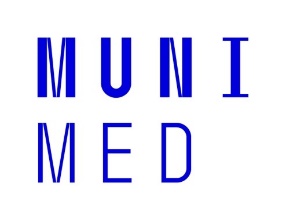 METABOLIC SYNDROME
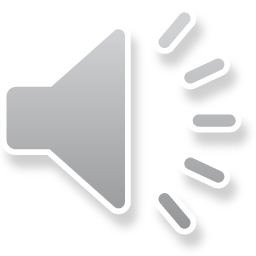 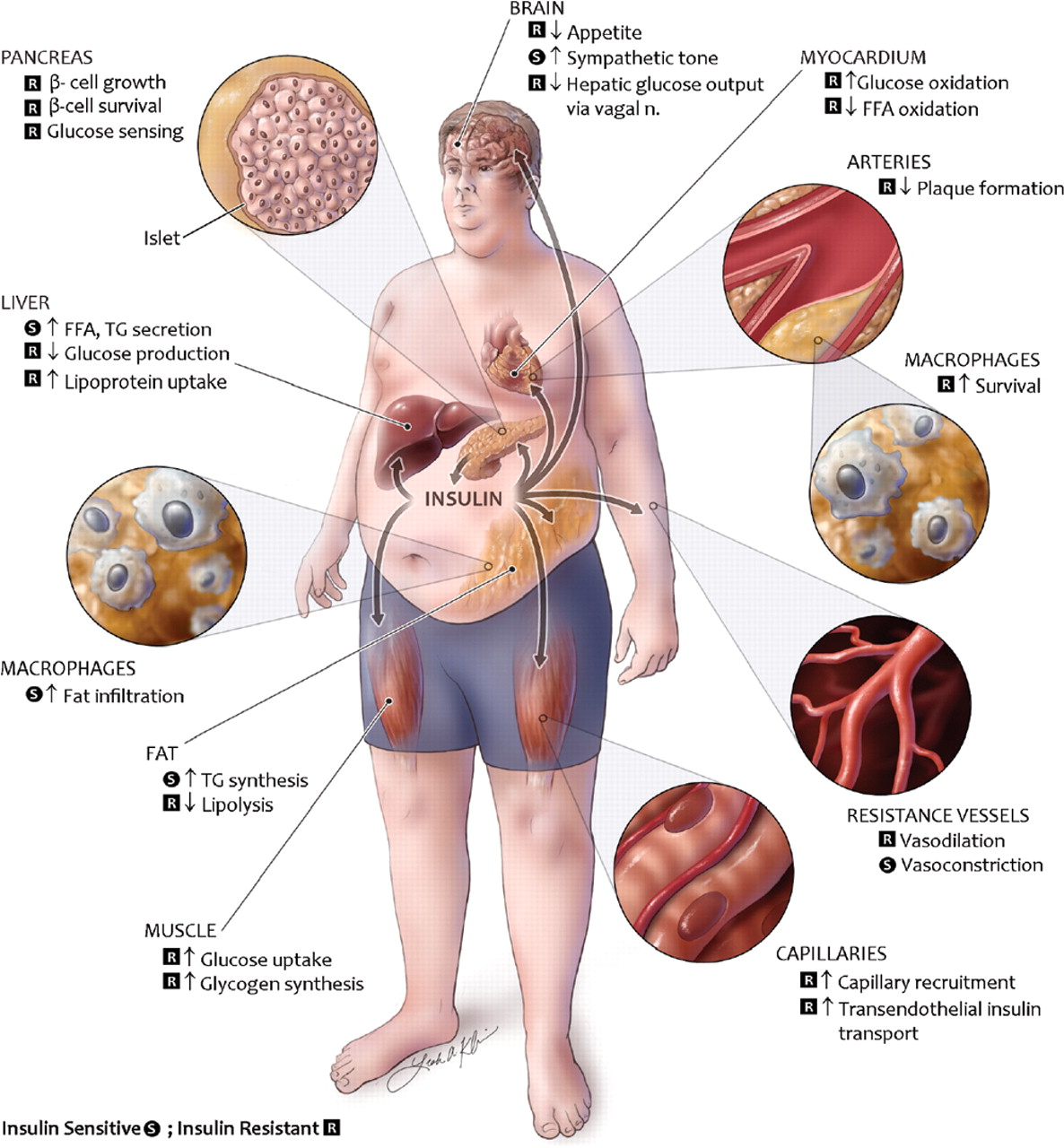 Insulin resistance

Hypertension (high blood pressure)

Hypertriglyceridaemia (elevated TAG)

Disorders of glucose tolerance or diabetes

Obesity type of apple (male type of obesity)
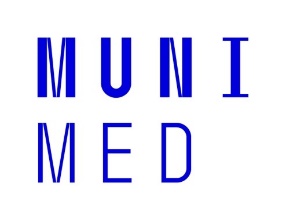 Insulin =  lowmolecular protein, 2 chains (A 21 AA, B 30 AA), 2 S-S  bonds






Synthesis - preproinsulin (107 AA)   proinsulin (82 AA, A,B  +C-peptide)insulin
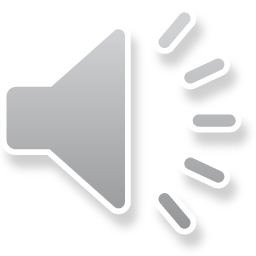 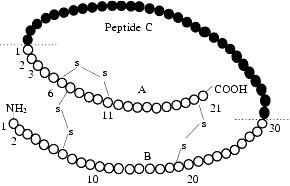 marker of endogenous secretion of insulin
 (is not metabolized by the liver so quickly)
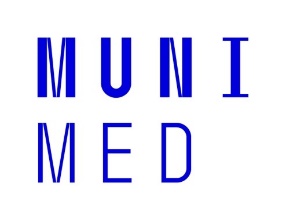 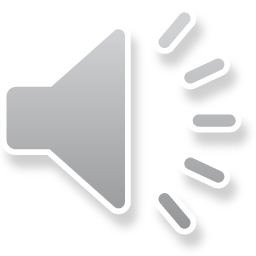 Factors decreasing insulin secretion
somatostatin	insulin (negative feedback)	 - activation of sympathetic n.s. (adrenalin)
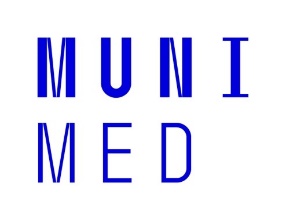 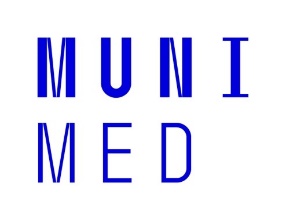 Insulin receptor
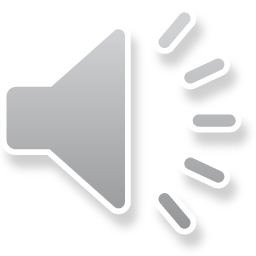 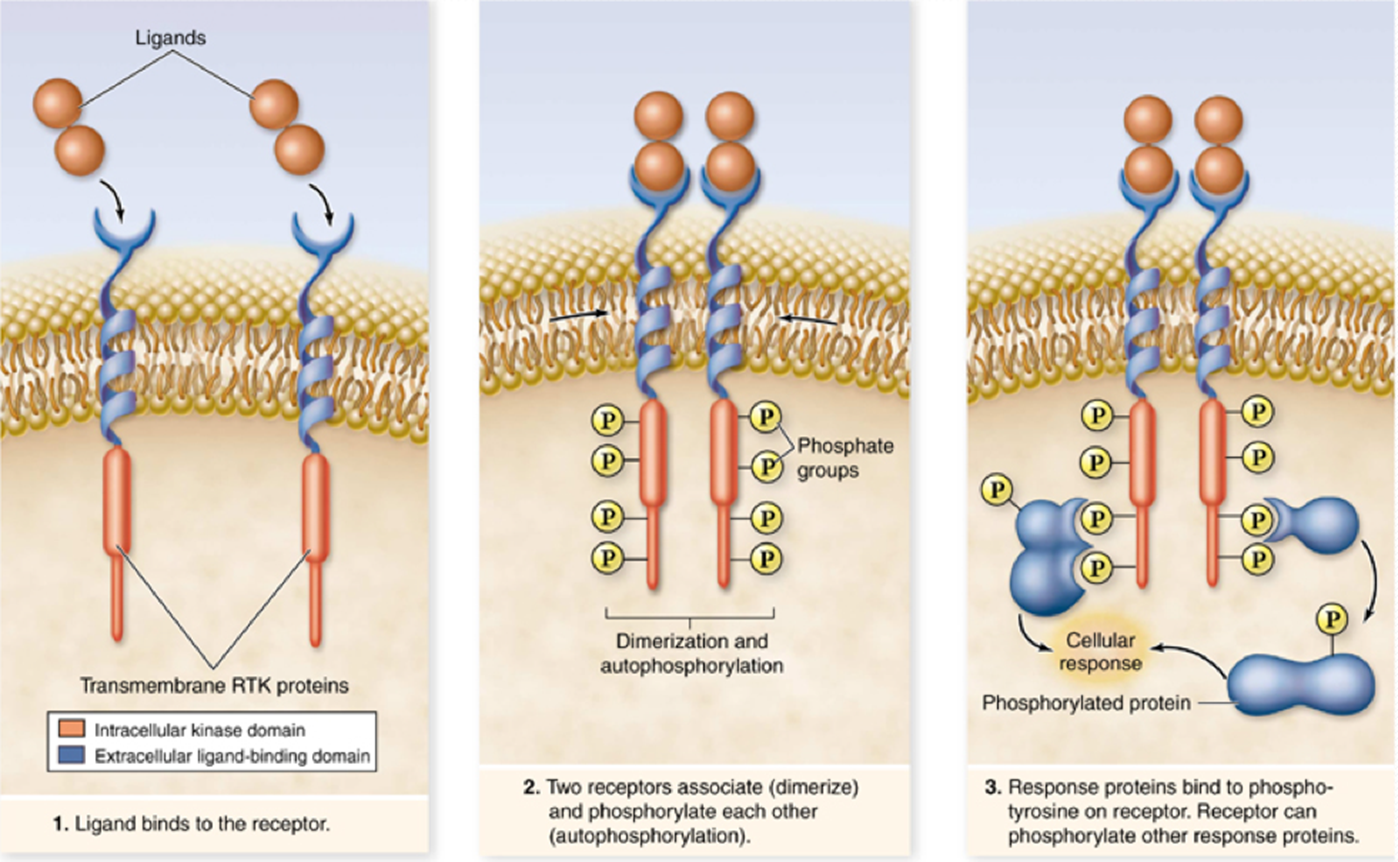 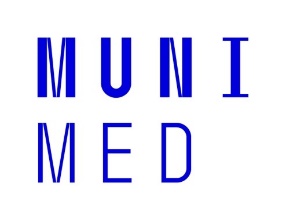 Lincová a kol. 2002
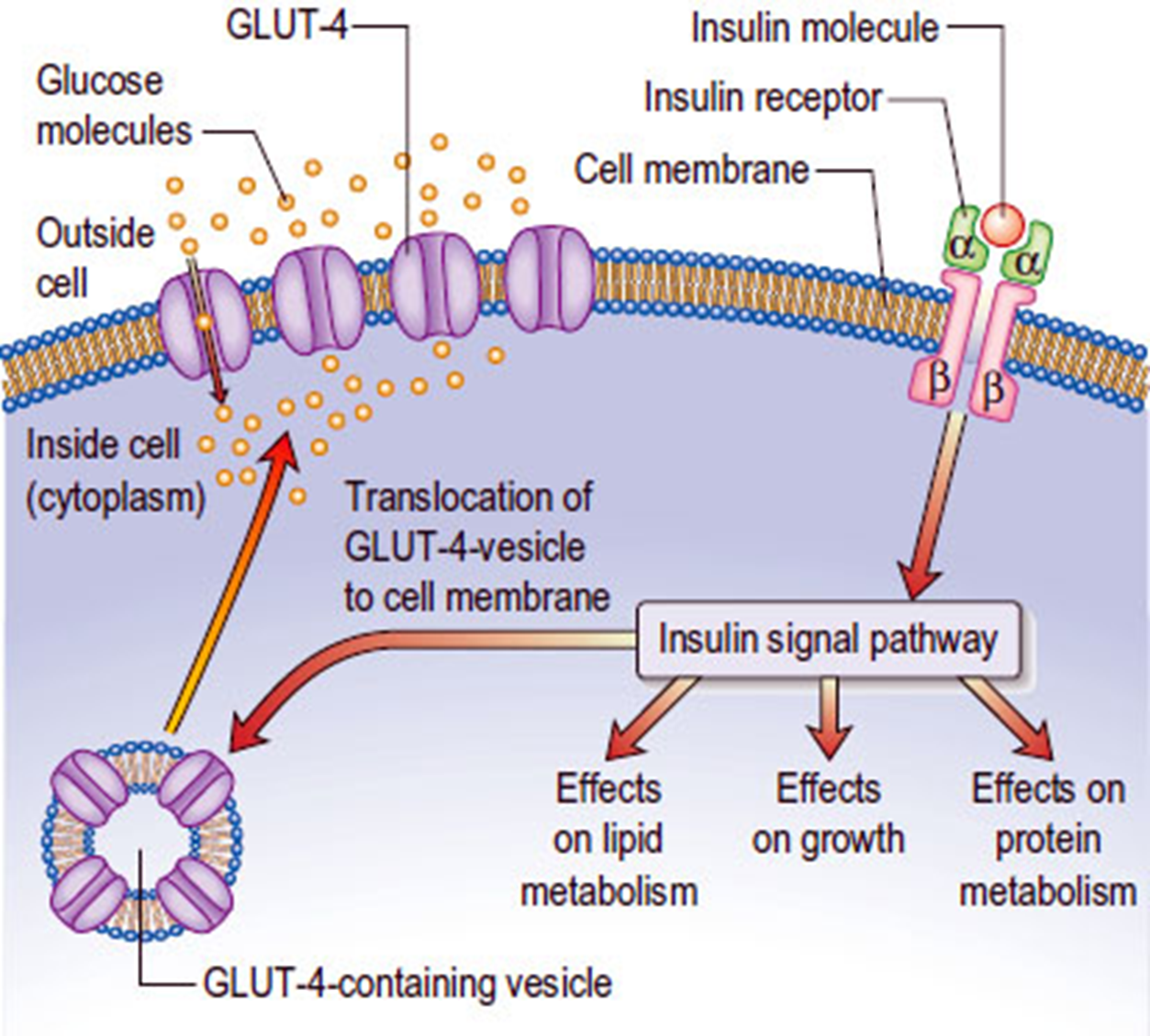 Insulin receptor
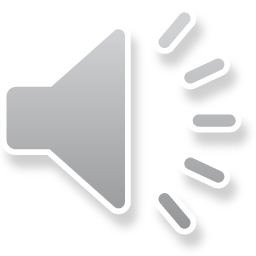 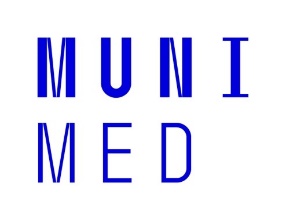 Lincová a kol. 2002
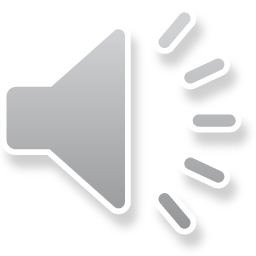 Types of insulin
A) animal insulin - from pork or beef pancreas, highly pure, monocomponent, today only AUV
B) human insulin - produced biosynthetically (synthetically since the 1960s, biosynthetically from 70 years, commercially since 1982) is called HM
C) insulin analogues- biosynthetically prepared, spec. Properties - length of action (short, prolonged effect)

- the production of antibodies to insulin depends on the purity
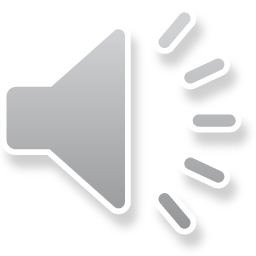 Terapeutical use of insulin
DM I. Type
ketosis, ketonuria or ketoacidosis
- patients with serious infetion/gangrene

DM II where blood Glc. not normalized with  POAD, diet
DM II patients, use corticosteroids, liver or kidney impairment
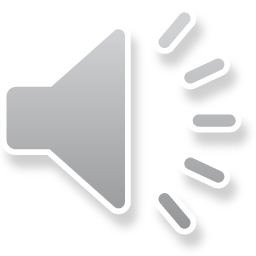 Insulin preparations
solutions/suspensions of insulin
suspesions of „zinc-insulin“
suspensions „protamin-zinc-insulin“ 
 insulin as a mixture of mono-/di-/tetra-/hexamers
   + pH, stability, isotonicity adjusted
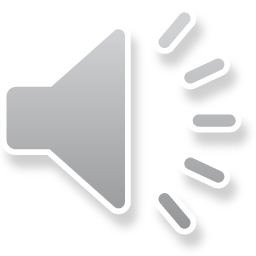 Insulin preparations
Short acting
A) insulin analogues: insulin lispro, aspart, glulisine
Can be administered intravenously
Start of operation 0-15 min.
Maximum of efficacy 30-45 min after admin.
Effective for 2 - 5 hours.

B) neutral aqueous solutions of insulins
(Crystalline insulin, soluble insulin)
Can be administered intravenously
Start of action 30 min.
Maximum 1 - 3 hours.
Effective for 4 - 6 hours.
Intermediate acting 


NPH (Neutral Protamine Hagedorn)

Protamine insulins or mixtures of amorphous and crystalline forms of insulin in a ratio of 30:70

Start of operation 1 - 2.5 hours

Maximum 4 - 8 hours.

Working time 12 - 24 hours.

Almost no longer used
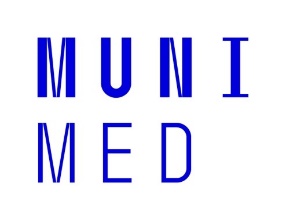 Long acting

Crystalline suspensions of large crystals with very slow absorption
Analogs and their conjugates (glargin, detemir, degludec)
Onset of effect 2 - 3 hours
Maximum 10-18 h (not apparent in degludec)
Effective for 24 - 36 hours.
Steady state after 3 days (3 doses)
Less hypoglycemia than NPH, less weight gain
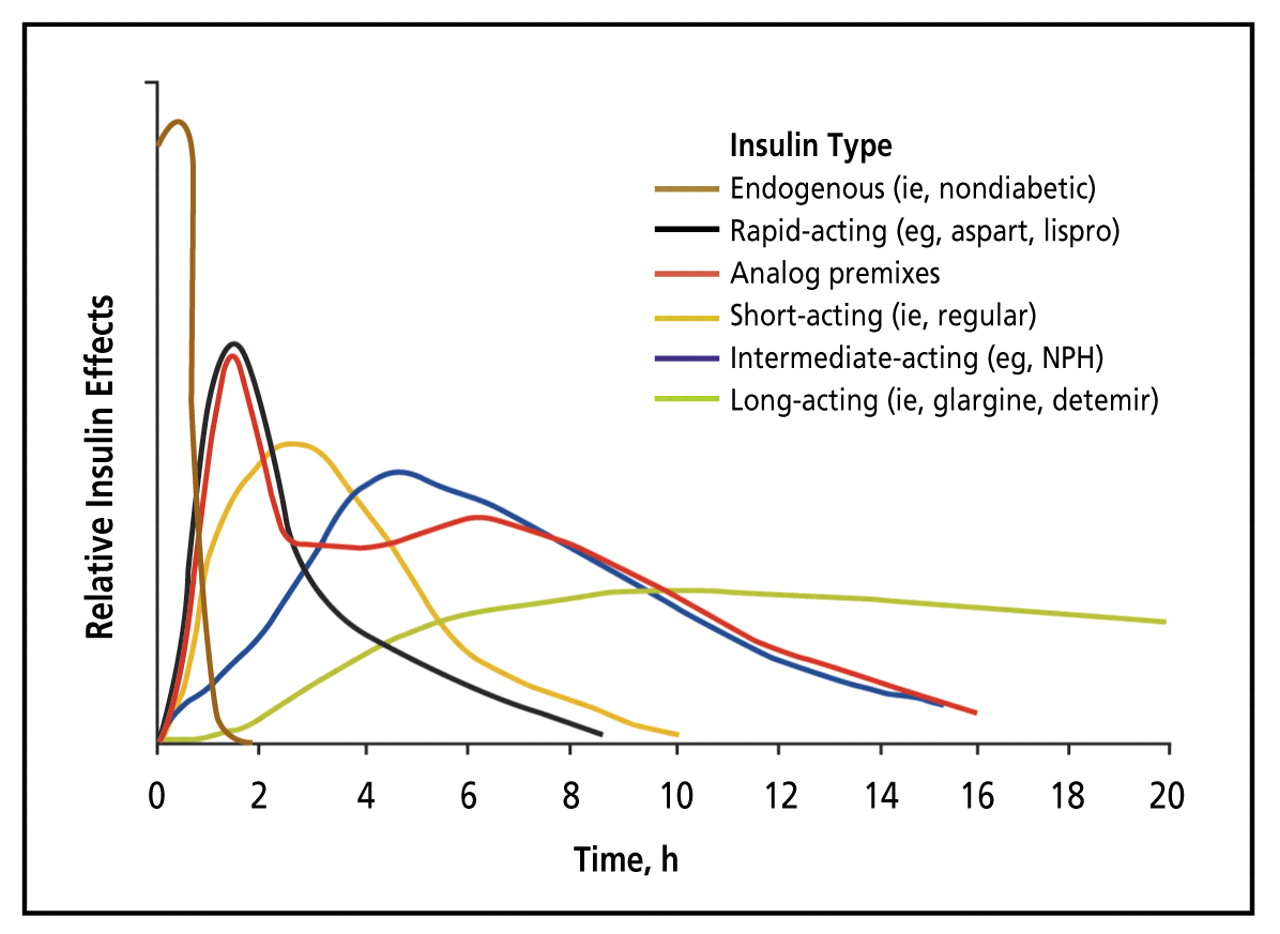 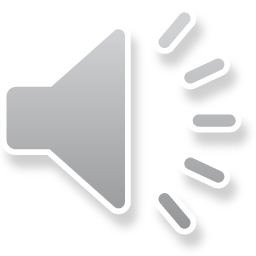 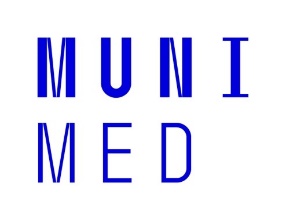 Complications of insulin therapy

- hypoglycaemia
- allergy
- lipodystrophy
insulin resistance - spec. antibodies
weight gain
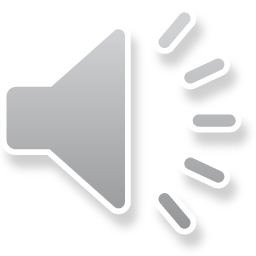 Delivery systems (self-administration)
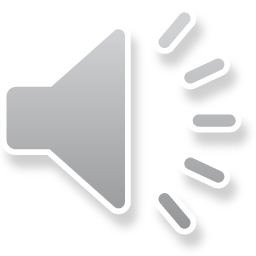 1) Insulin pen - cartridge with extendable needle; In the form of a fountain pen
2)Insulin pumps - continuous infusion s.c. (better compensation, less infectious risk)
3)Insulin syringes - with a sealed needle, calibrated per unit
4) Inhalation (USA) / transnasal ?
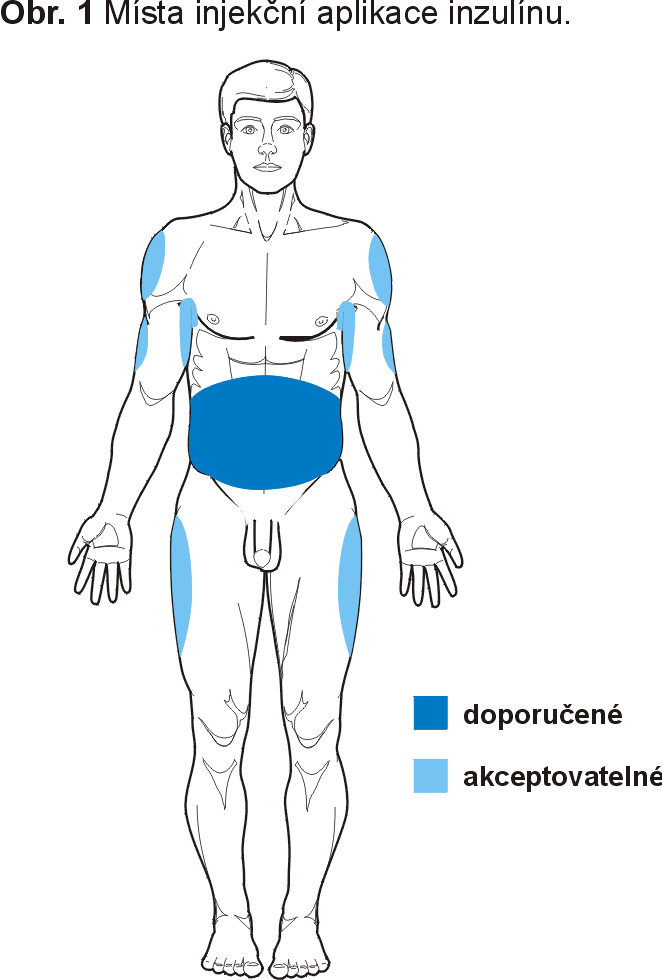 Insulin administration sites
preferred
acceptable
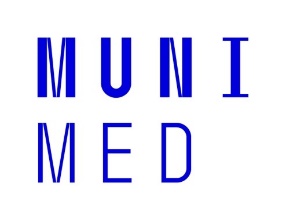 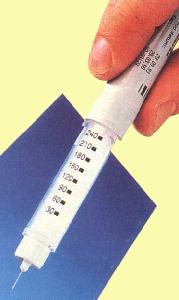 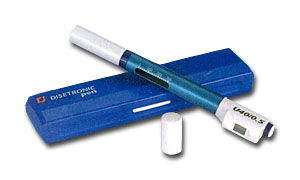 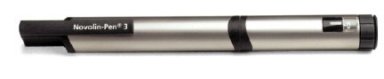 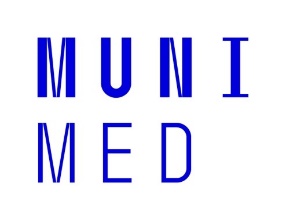 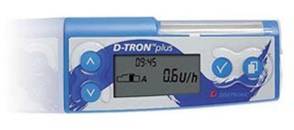 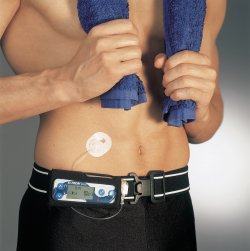 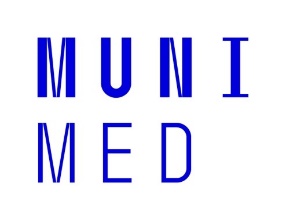 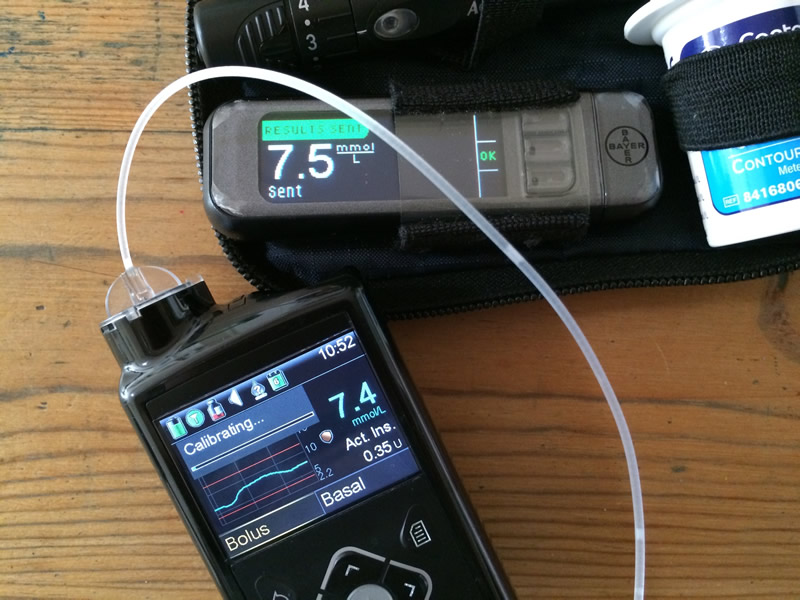 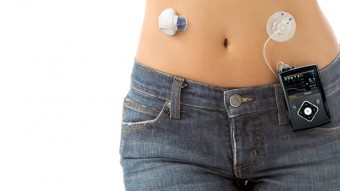 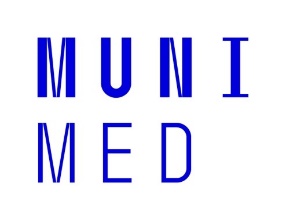 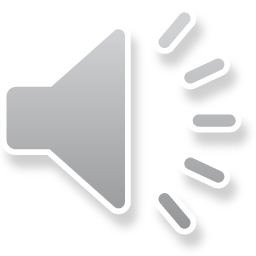 Hypoglycaemia  - below 2.8 mmol / l 


Causes : - overdose with insulin - delayed food intake, vomiting, diarrhea - excessive physical load (delayed hypoglycaemia)  
In the elderly, liver, kidney, cardial insufficiency

Rapid onset of symptoms: nervousness, tremor, palpitations restlessness, hunger, sweating, consciousness disorders, changes in EEG, coma, exitus 


Therapy:  Saccharide / glucose delivery p.o./i.v. (40% glucose, 30-50 ml or more)

  Glucagon, followed by glucose
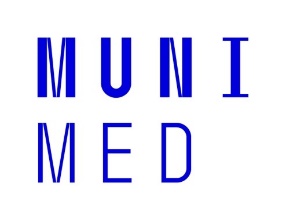 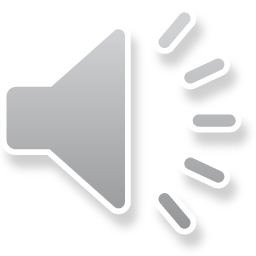 Antidiabetics
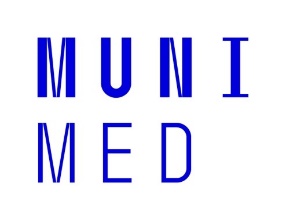 Criteria for initiation of pharmacotherapy of DM II type  and suitable selection of drug
OAD do not replace regimen (diet)
 age, weight, blood insulin level 
 glycemia (fasting and postprandial)
 comorbidities, metabolic syndrome
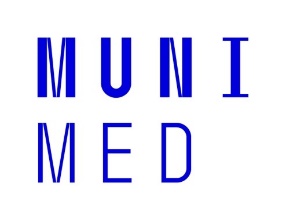 (Oral) antidiabetics

 The effect is linked to the ability of insulin secretion

 Most OAD are contraindicated in pregnancy (metformin may be used)


- indication:
- T2DM - if not properly compensated with diet
- T1DM with a high insulin resistance, when insulin does not lead to a sufficient decrease in blood glucose
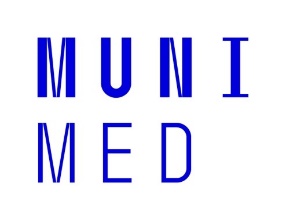 Antidiabetics
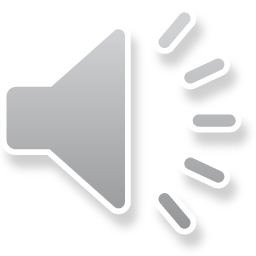 biguanides
sulfonylurea derivatives (SU)
thiazolidindiones
alpha-glucosidase inhibitors 
meglitinides
GLP1 analogues 
Inhibitors of DPP IV
SGLT2 (sodium-glucose cotransporter) inhibitors
Biguanides
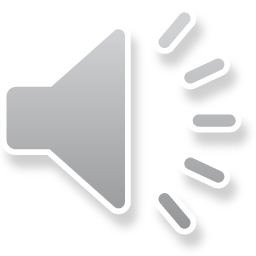 metformin
fenformin
buformin
Mechanism of action
 increase sensitivity of peripheral tissues to insulin
 increase insulin binding to its receptor
 reduce hepatic gluconeogenesis
 decrease glucose absorption from GIT
Do not affect insulin secretion, function of B cells
	→ no hypoglycemia
„euglycemic agents“
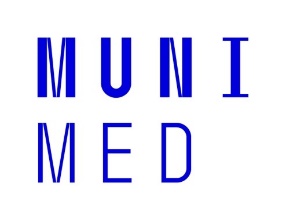 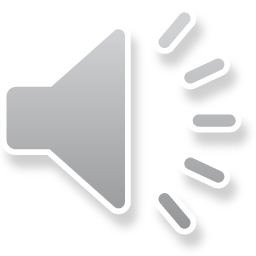 Further benefits:
Direct stimulation of glycolysis in the periphery
Reduce hepatic gluconeogenesis
Delay Glc absorption from GIT
Decrease plasma glucagon levels
Increase the proportion of HDL Chol. → improve lipid profile 
Improve rheological properties of blood
Are not metabolized, low protein binding

Side effects
Lactic acidosis
Nausea, GIT problems about 20% of people (diarrhea)
Reduced absorption vit. B12
Weight loose
disulfiram effect
sulfonylurea derivatives (SU)
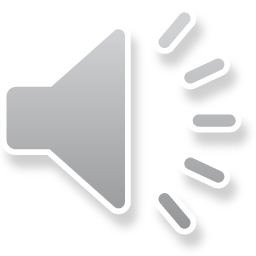 Tolbutamide
mechanism of action
1) pancreatic – release of I. from beta - cell
2) extrapankreatic  

- potentiation of endogenous I effect on the target tissue
- reduction of hepatal glucose production 
- reduction of hepatal Insulin degradation
- reduction of serum glucagon levels
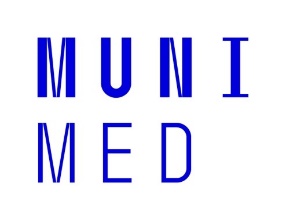 SU derivatives
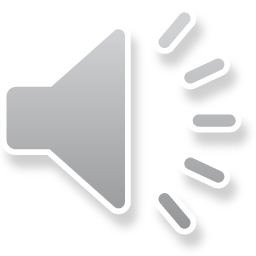 I. Generation -	chlorpropamide
				           tolbutamide
II. Generation - 	glibenclamide (gliburide) 					
                             glipizide 
				            gliclazide 
				            gliquidone 
III. Generation -   glimepiride
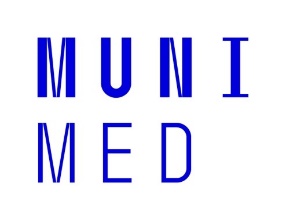 Therapeutic use: not drugs of choice, 2nd line treatment
Adverse effects
 increased appetite
 metal taste in mouth
 Hypoglycemia 
headaches, nausea (5 %)
 fluids retention
 allergy, fotosensitivity

Contraindications 
DM Type 1 monotherapy,  hypoglycemia, ketoacidosis, kidney or liver failure
pregnancy, hypersensitivity
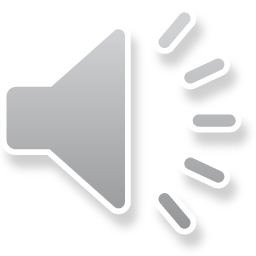 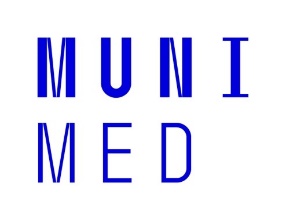 Thiazolidinediones
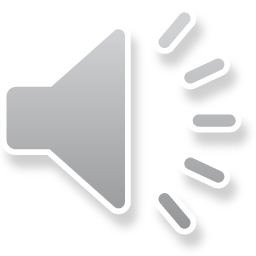 rosiglitazon 
pioglitazon 
troglitazon
Mechanism of action

 increase the sensitivity of periphery to insulin 

  ligands of PPAR (part of the steroid and thyroid superfamily of nuclar receptors) modulate the expression of the genes involved in the metabolism of lipids and glucose
rosiglitazone
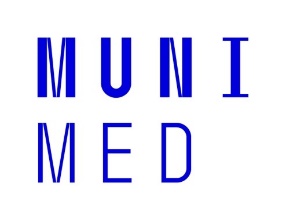 Thiazolidindiones
Lowering blood glucose by the primary effect on insulin resistance - in diabetic and pre-diabetic patients 
 Does not cause hypoglycemia, scavengers  
Increase glycogen synthesis and glycolysis in muscles
Stimulating glucose oxidation and lipogenesis in adipose tissue and reducing gluconeogenesis in the liver ... optimal metabolic effects
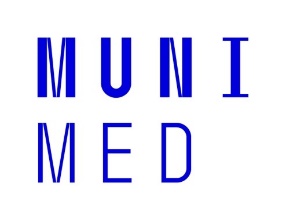 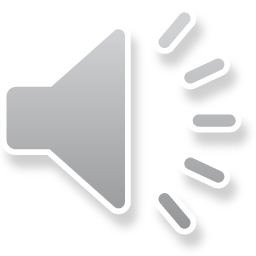 Therapeutic use
 Sensitizers of insulin receptors
 The onset of effect in 4 weeks

Side effects
Hepatotoxicity
Fluid retention
Increase TAG
Contraindications
 Hypersensitivity
 Predisposition to heart failure
 Liver damage
 Pregnancy, lactation
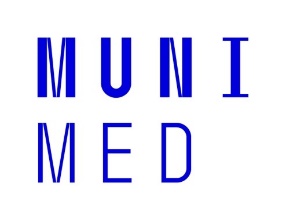 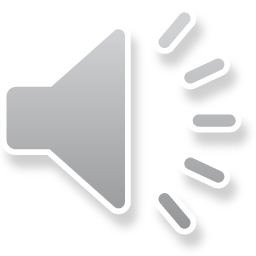 Inhibitors of intestinal glucosidase
acarbose
acarbose
miglitol 
voglibose
Mechanism of the action
 reduce sacharides absorption from GIT 
 competitive inhibition of the gut α - glucosidases
(inhibits the cleavage of the polysacharides from the meal)
Inhibitors of intestinal glucosidase
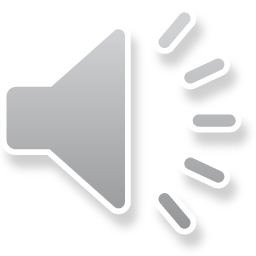 decrease postprandial glycemia 
 do not affect monosacharides absorption 
 acarbosis do not rech the systemic blood, miglitol 	does
 „educative drugs“- consequences in bad compliance

In hypoglycemia  and the simultaneous treatment with other 
POADs can not be administered sucrose 		(monosacharide necessary - Glu, Fru) or Glucagon
Meglitinides
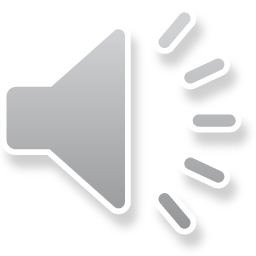 repaglinid
nateglinid
meglitinid
repaglinide
Mechanism of the action
similar to SU-derivatives:
block ATP- sensitive K+ channel in membrane of beta-cells, depolarisation of membrane, activation of voltage-gated Ca2+ channel, influx Ca2+ , insulin release
through different receptor at K+ channel
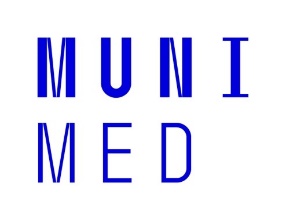 Clinical use

  combined with metformin - esp. if patient not 	suffciently compensed
 alternative of the SU medication in patients with 		renal impariment  (excreted in bile)
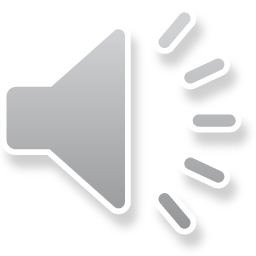 Contraindications: 

 hypersensitivity  
 DM I. type
 diabetic ketoacidosis
 pregnancy, lactation
AE:

Hypoglycemia, nausea, diarrhea, joint pain
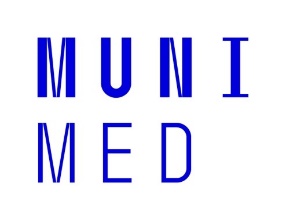 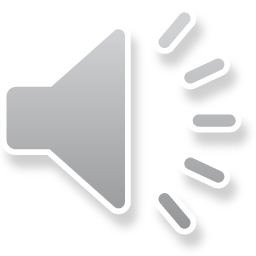 DM - Complications
1) hypoglycemia 
	
	consciousness - sweet (sacharide) drink, 							meal 
	unconsciousness - i.v. Glu 20-40%
 			- u DM I. type i.v. glucagon
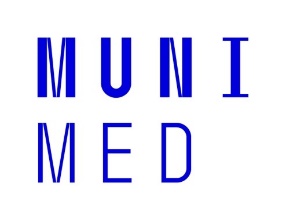 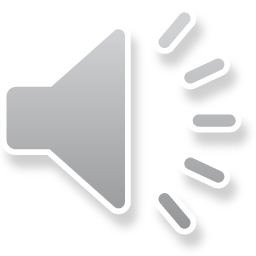 DM - Complications
2) allergy (hypersensitivity  IgE) - corticosteroids, adrenalin i.v.

3) insulin resistance - IgG against insulin (animal insulins), change insulin preparation, 	POAD

4) lipodystrophy - change application sites (scheme), esthetic surgery
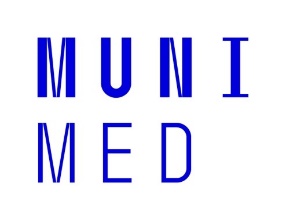 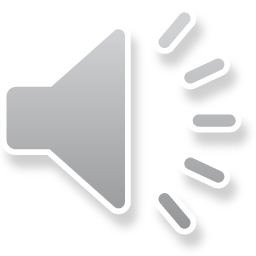 DM - Complications
Diabetic nefropathy - hypertrophy,  hyperfiltration;  nefropathy, blood pressure (ACEi), microalbuminuria, insufficiency

Diabetic neuropathy – gabapentin, pregabaline, carbamazepine, TCA, duloxetine

Hyperlipoproteinemia - diet, statins, fibrates, probucol, nicotinic acid..
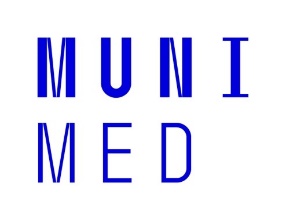 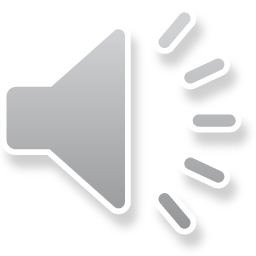 DM - Complications
Diabetic retinopathy - protein glycation, small vessels collagenisation; microangiopathy
Diabetic foot - micro- and macrovascular impairments

neuropatic - warm, non-sensitive, dry, complicated with neuropathic ulcer oedema
b) ischemic - cold, without pulsations
c) neuroischemic - ulcerations, gangrene
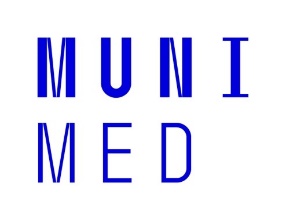 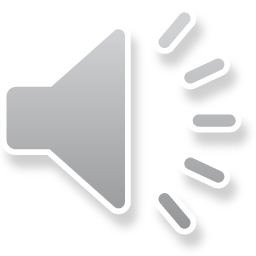 DM - Complications
relapse of infections, mycosis

hypertension
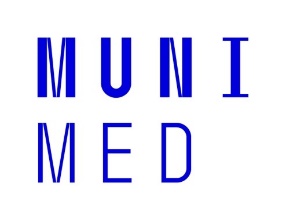